Prototyping
the Digital
Greg Le Sueur
Senior Product Designer
Hi, I’m Greg.
I’ve been a digital product designer for the past 10 years. Currently i’m in charge of Design & UX for OzLotteries.com
[Speaker Notes: Hi, I’m Greg.
I’ve been a digital product designer for the past 10 years. Currently i’m in charge of Design & UX for OzLotteries.com]
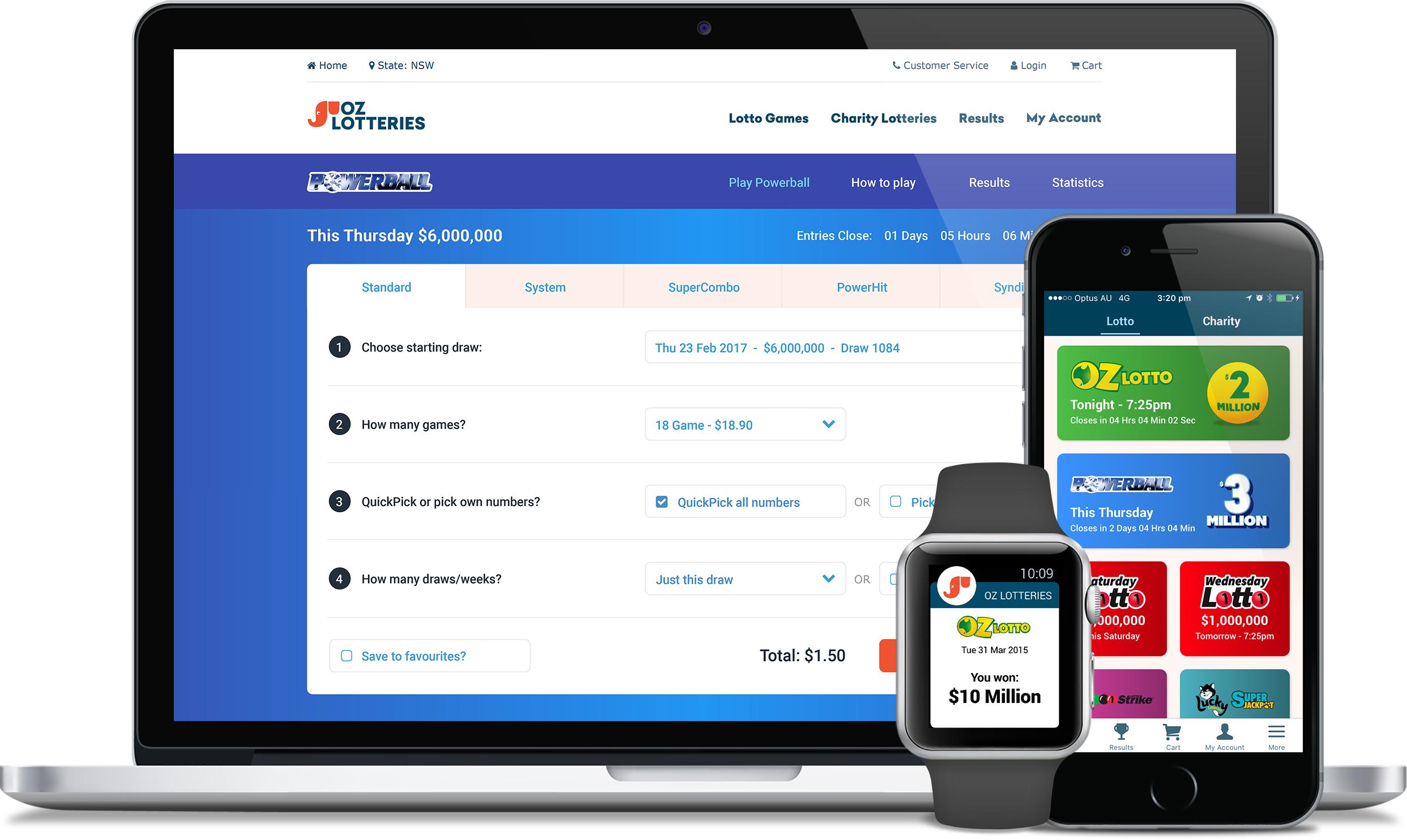 [Speaker Notes: Over the past 5 years I’ve used prototyping as a way to test new ideas with our users before we spend thousands of dollars developing them. With each prototype we learn what works and what doesn't so that when it comes time to build it we are fairly confident it will be a success.]
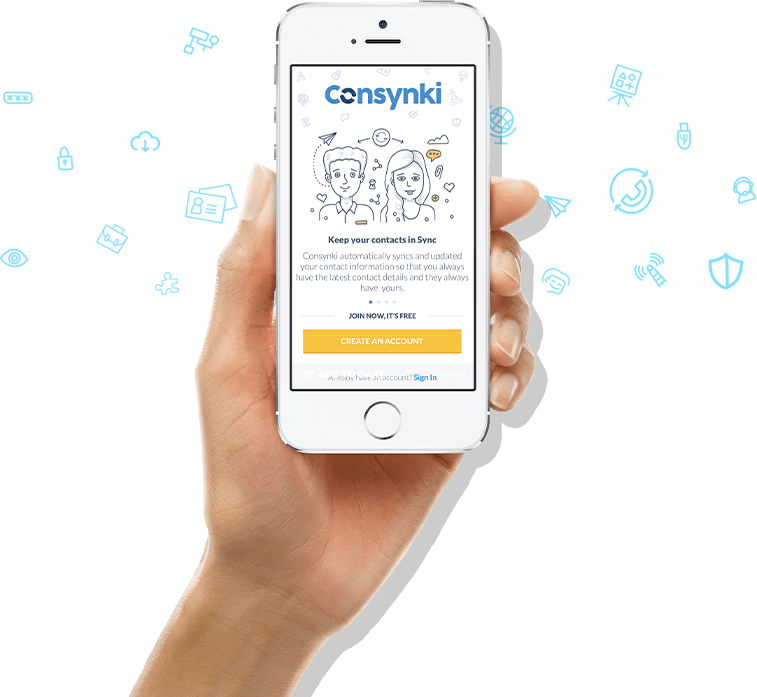 [Speaker Notes: About 3 years ago I also Co-Founded a startup called Consynki. We were trying to make it easier for people to keep their contacts up to date by automatically syncing new details when their friends updated their details. This time prototyping helped me refine and communicate my idea’s on how it should work with the developers building the app.]
Brief IntroductionWhy Prototype?Prototyping toolsDefine the problemMap the user journeyDesign for each stepStitch it togetherUser Test your Prototype
Workshop
Plan
By the end of this workshop you will have designed, prototyped and tested your app idea.
[Speaker Notes: So that is a brief introduction to myself and how I’ve use prototyping.

The plan for this evening is to have you design, prototype and test your own idea and this is how we are going to do it.First I will talk a little about the benefits of prototyping.
I’ll also briefly mention the various tools out there for digital prototyping, and then ask you to download an app onto your smart phone that we will be using for todays session.Does anyone not have a smart phone? (if so, use paper)
We will then get started on your prototype, If you have a problem or solution you want to use that’s great, otherwise I can give you an example to use for today.The first step will be defining the problem your prototyping a solution for, this is going to be your north star to refer back to at each step.Next we will create a user journey for your solution, these is the main steps someone will need to go through to solve their problem.Once the user journey is mapped out we’re going to design an interface for each step using paper. It doesn't need to look amazing, it just needs to be understandable.Once we have an interface for each step were going to stitch them together using the app we downloaded earlier, this will create a working clickable prototype.And lastly we are going to pair up and test each other's prototypes so that you can get some insights on what works and what doesn’t.There’s a fair bit to get through so let's get started.]
Why Prototype?
[Speaker Notes: There are 2 main reasons why you should prototype.1. To test and validate your idea.
2. To communicate your idea to others.]
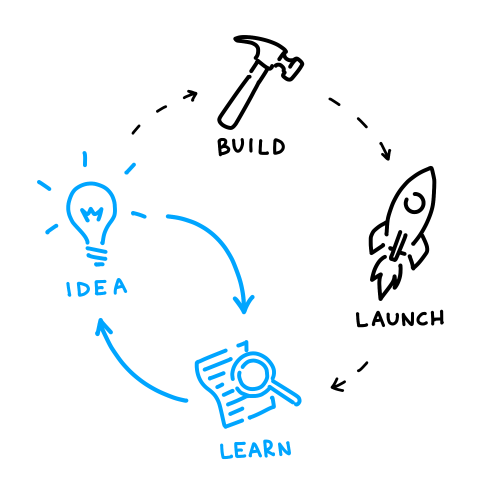 [Speaker Notes: The main reason for prototyping is to validate your idea early. Proving your idea works with a prototype will save you a lot of time and effort. Also if you find your idea doesn’t work, you will know what you need to change so you can keep on testing new ideas without investing a cent in development until you’re sure you have solved the problem.]
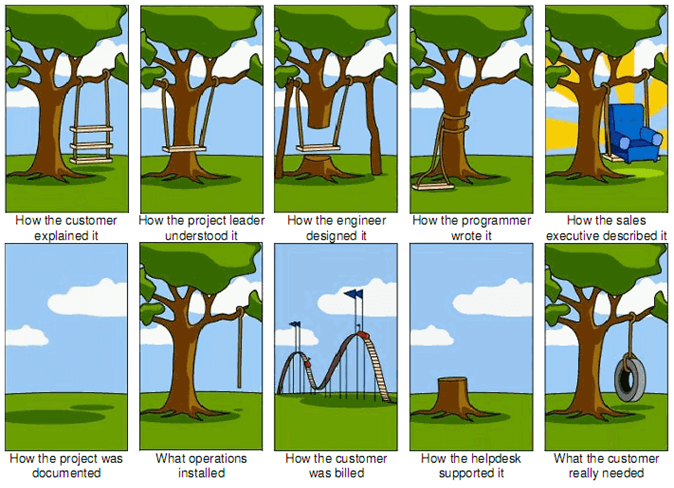 [Speaker Notes: The Second reason for prototyping is to communicate & Collaborate on your idea.

It’s one thing to discuss an idea, but it’s a whole other level of collaboration when both parties can play with a prototype and explore the possibilities. As this comic playfully shows discussing an idea can be misinterpreted. With a prototype this is alot less room for these mistakes to happen.If your plan is to work with others to bring your solution to life, then a prototype is an excellent way for everyone to be on the same page.]
Prototyping tools
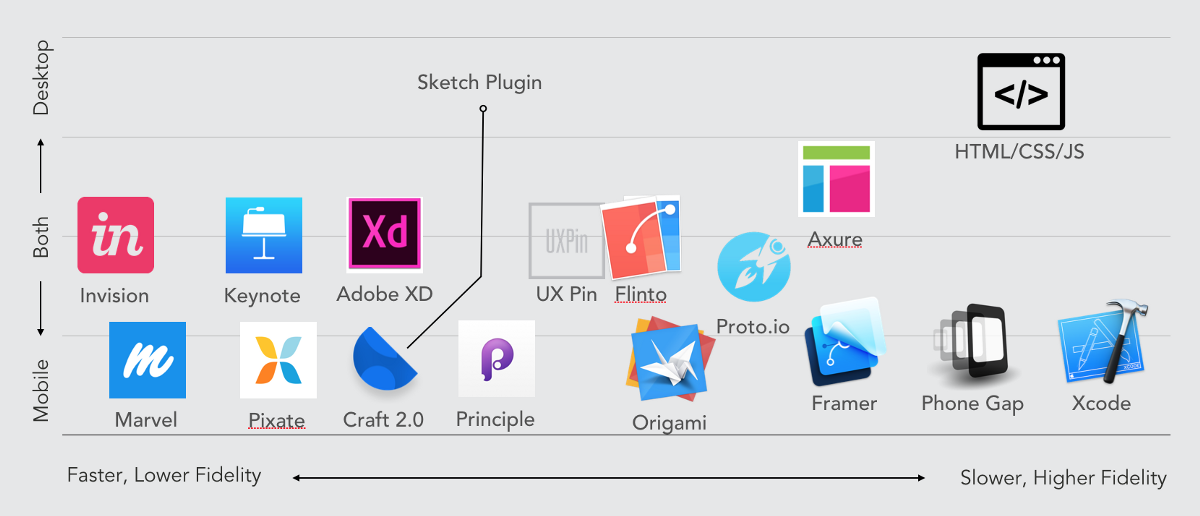 [Speaker Notes: There are now dozens of prototyping tools out there. Each have their strengths depending on what your ability & needs are. When building a prototype you are usually making a trade off on speed vs fidelity. The more realistic you want your prototype to be the longer it will take to make. These tools start with simple clickable sketches, which is what we will be doing today, all the way to fully coded applications. Because we’re trying to get a lot done in 90 minutes I’m not going to go into the benefits of each one, but if you have any questions feel free to come talk to me at the end of the workshop.]
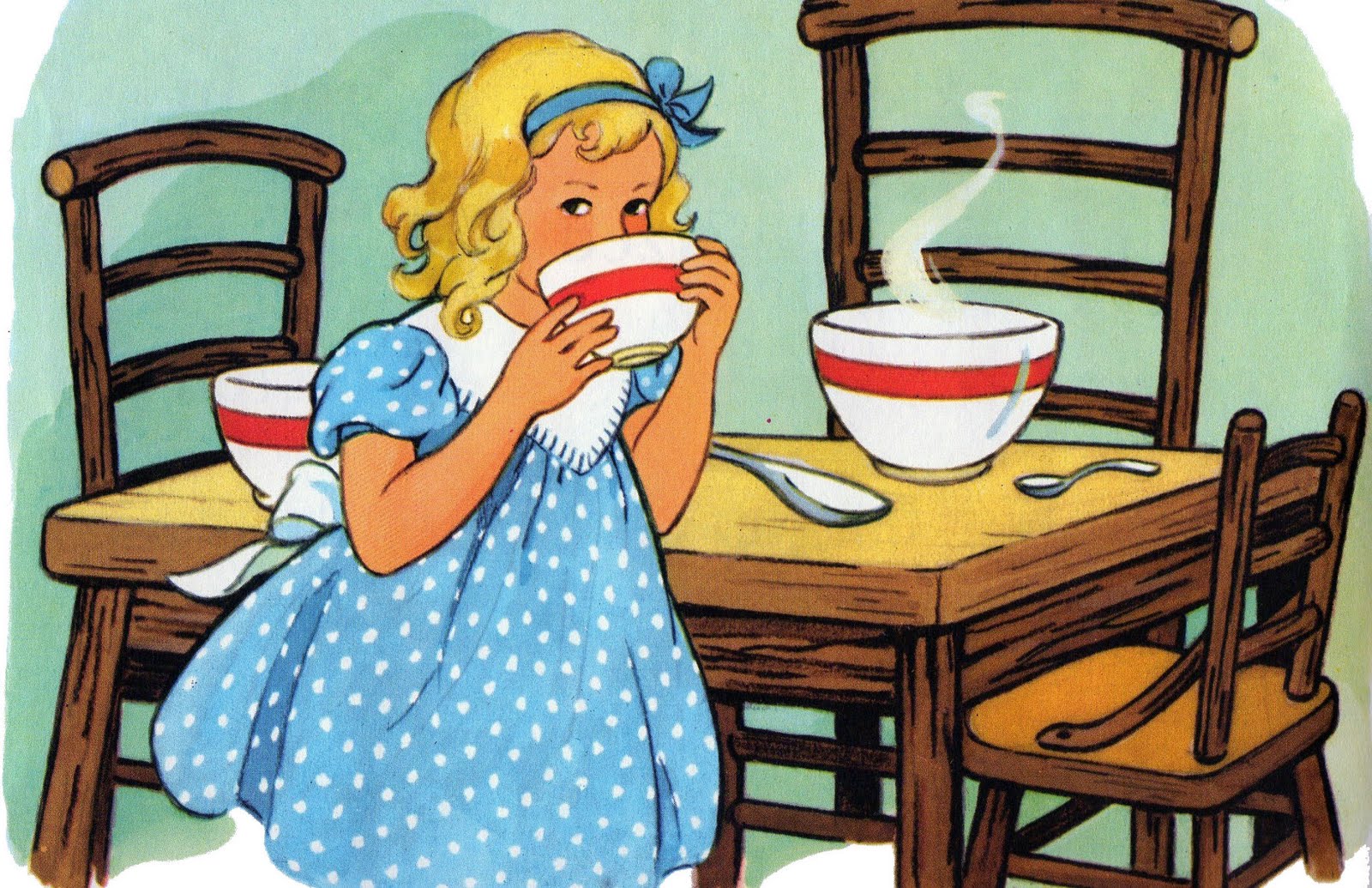 [Speaker Notes: The main point is with your prototype you want to aim for “Goldilocks” Fidelity… That means the design is realistic enough for your users to understand how it should work, but not so realistic that you have spent too much time just putting it together. 

So choose the prototyping tool that is “just right!” for your scenario.]
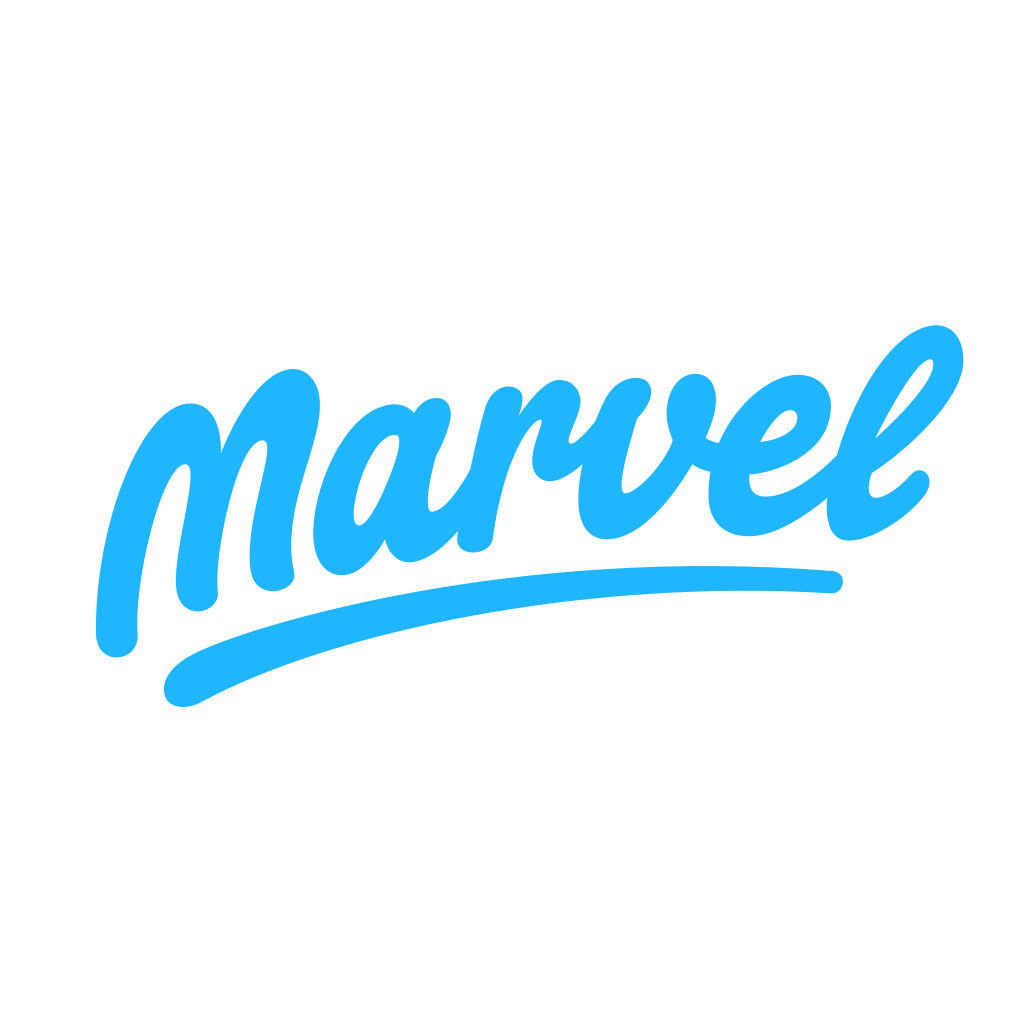 [Speaker Notes: So onto the fun stuff, Let’s start by opening your app store, searching for “Marvel” and downloading the app.]
Define the problem
[Speaker Notes: Before you design a prototype you need to define the problem your trying to solve. Why? A great definition of your problem statement will guide your idea in the right direction. It will bring about clarity and focus to the design. On the contrary, if you don’t pay enough attention to defining your problem, you will work like a blind man stumbling in the dark.]
Write your Problem Statement
5 mins
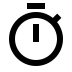 Format:

As a [User . . . (descriptive)] 
I need [need . . . (verb)] 
because [insight. . . (compelling)]
As a single young professional 
I need a quick and easy dinner
because I’m hungry now and don’t have the time or energy to go out for a meal or cook for myself.
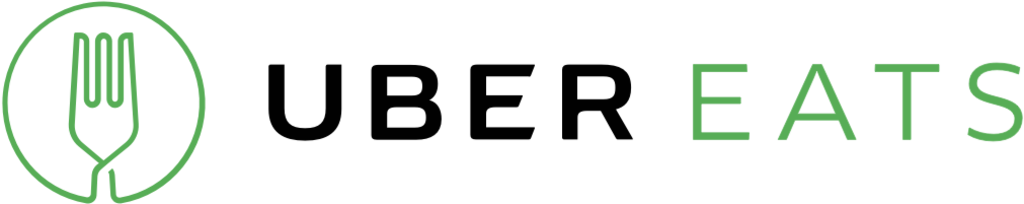 [Speaker Notes: So this is the basic formula for defining your problem. You start with who this is for, you then explain what they need and then add any other relevant insights that will help guide you.For example when uber was developing its new product Uber Eats it’s problem statement might of looked something like this:As a single young professional (The who)
I need a quick and easy dinner (The need)
because I’m hungry now and don’t have the time or energy to go out for a meal or cook for myself. (extra context)

You can see with this problem, already some sort of food delivery service pop’s into your mind as a solution.We are now going to spend 5 minutes writing a problem statement. If you have an idea you want to work on use that. Otherwise I can give you something for today, just let me know and I can come over and help you.Dummy problem 1 As a SurferI need to know the weather and tide forecastsBecause I want to know if it’s worth my while going to the beach this morning for a surf.Dummy problem 2As someone who catches public transportI need to know the cheapest, easiest and quickest way to get to my destinationBecause I don’t want to be late, have to go out of my way or spend too much.]
Map the user journey
[Speaker Notes: Great so now we have our problem, lets map out a possible solution.]
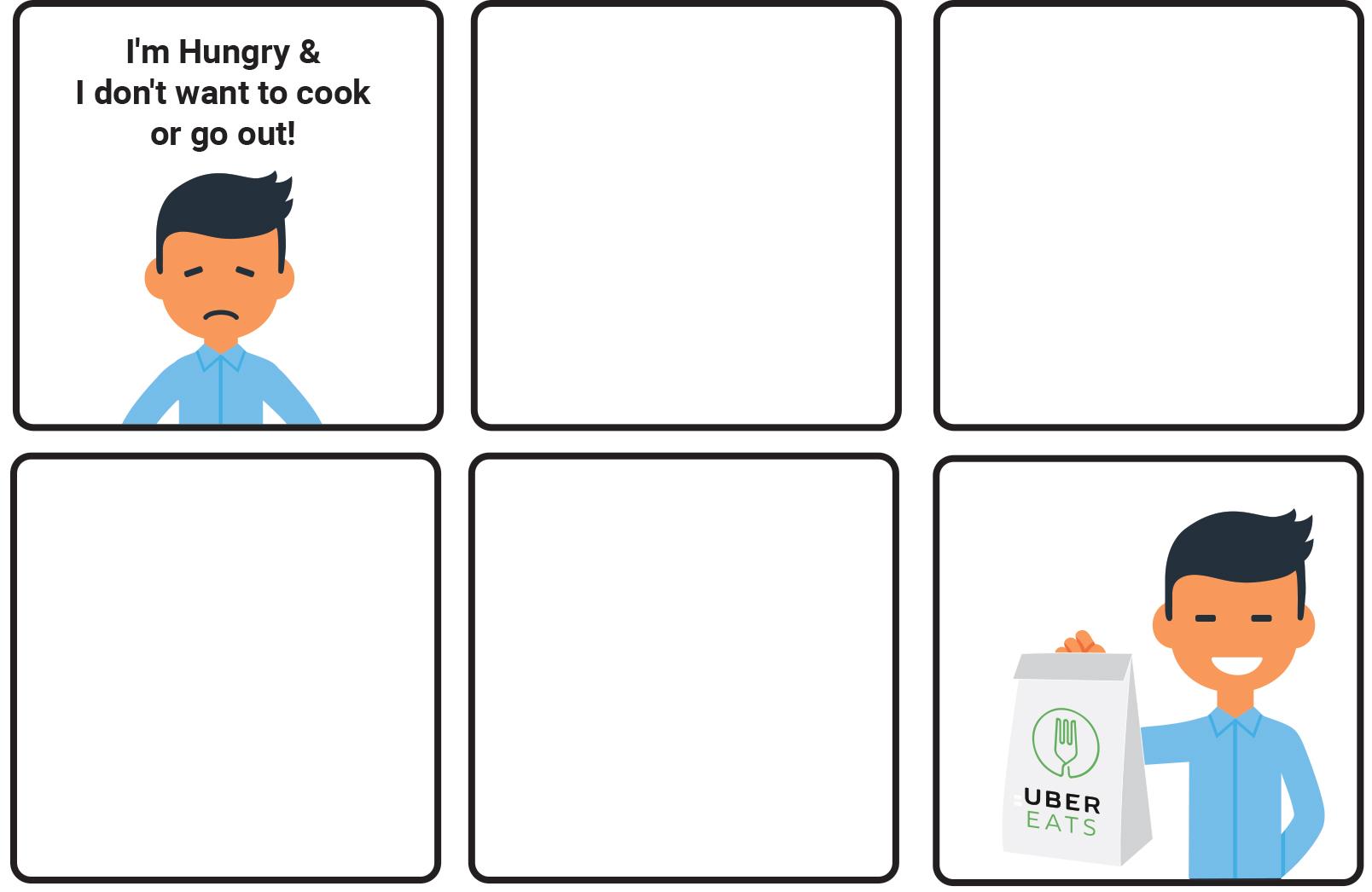 [Speaker Notes: So using uber eats as an example again, The first step of the journey is the problem, He is hungry and doesn't want to cook or go out. At the end we have our solution, a meal delivered to his door.But what are all the steps in between that allowed this to happen?]
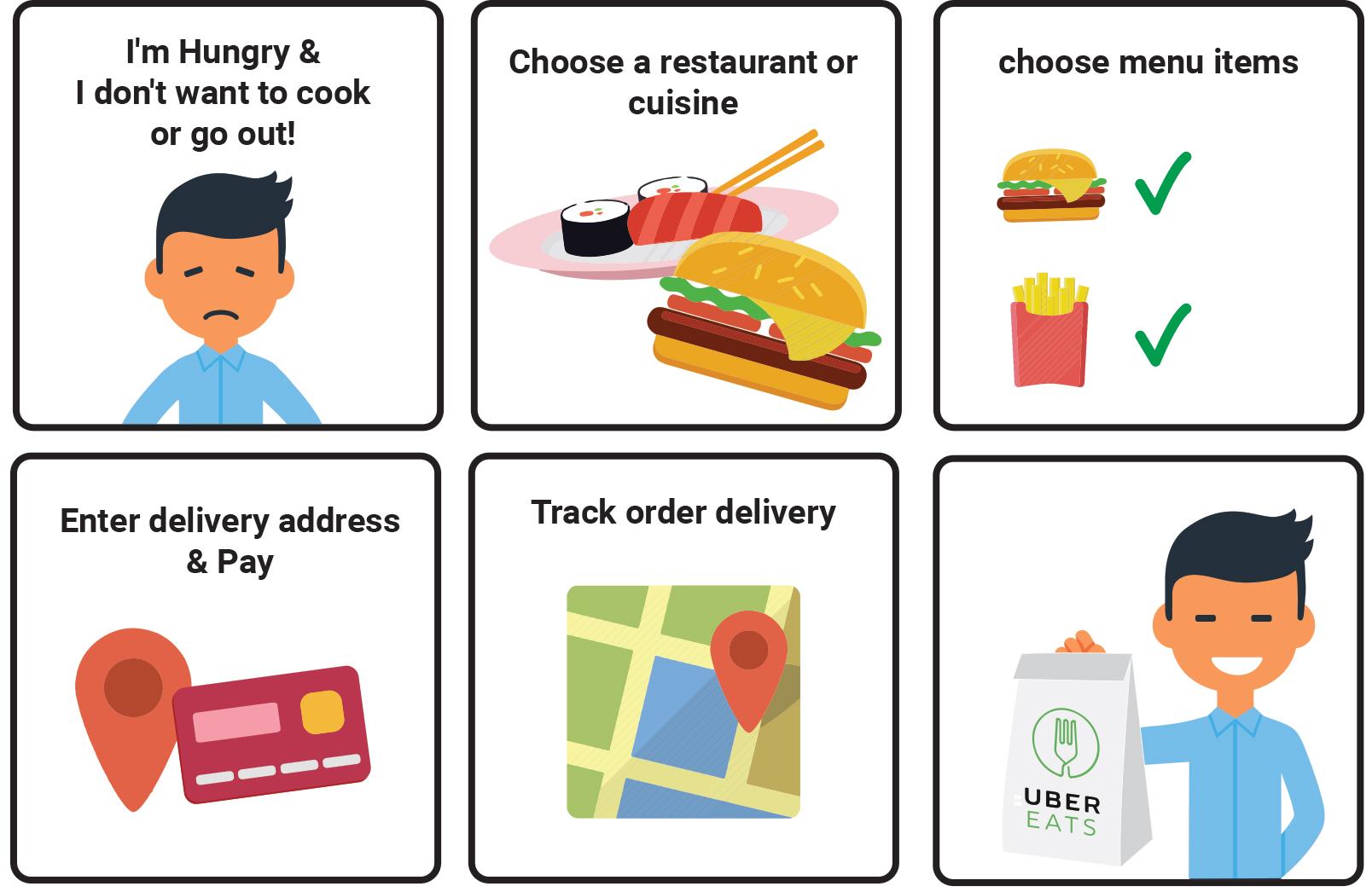 10 mins
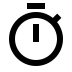 [Speaker Notes: Well assuming he already ad the app installed. Firstly he would need to think about what kind of food he wanted based on the choices he had…Then he would need to make his selection from the menu.He would need to let them know where to deliver it to and organise payment. Lastly he might also want to track his delivery so he knows how far away his food is.So for your problem quickly think of an ideal solution if you don’t already have one, and then map the steps required for the user to get there.You don’t have to storyboard it out like this, you can just write down each step if you like.Also your solution might have multiple user journeys, for the purpose of today just focus on the main one.If you're having trouble let me know and I will come help.]
Design for each step
[Speaker Notes: Now that we have our storyboard we are going to design for each step. Using your pen and paper design an interface for each step of the process. Remember we are going for goldilocks fidelity, so don’t spend too much time making it perfect, but enough so that someone could understand it without you having to explain anything.Think about how the user will navigate between each screen.In fact let us just design the first 2 screens and stop, we will then use the app to stitch it together so you understand before you design the remaining screens.So lets take 5- 10 minutes to design only the first 2 steps of the user journey. Let me know if you need help.]
Design for each step
20 mins
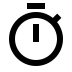 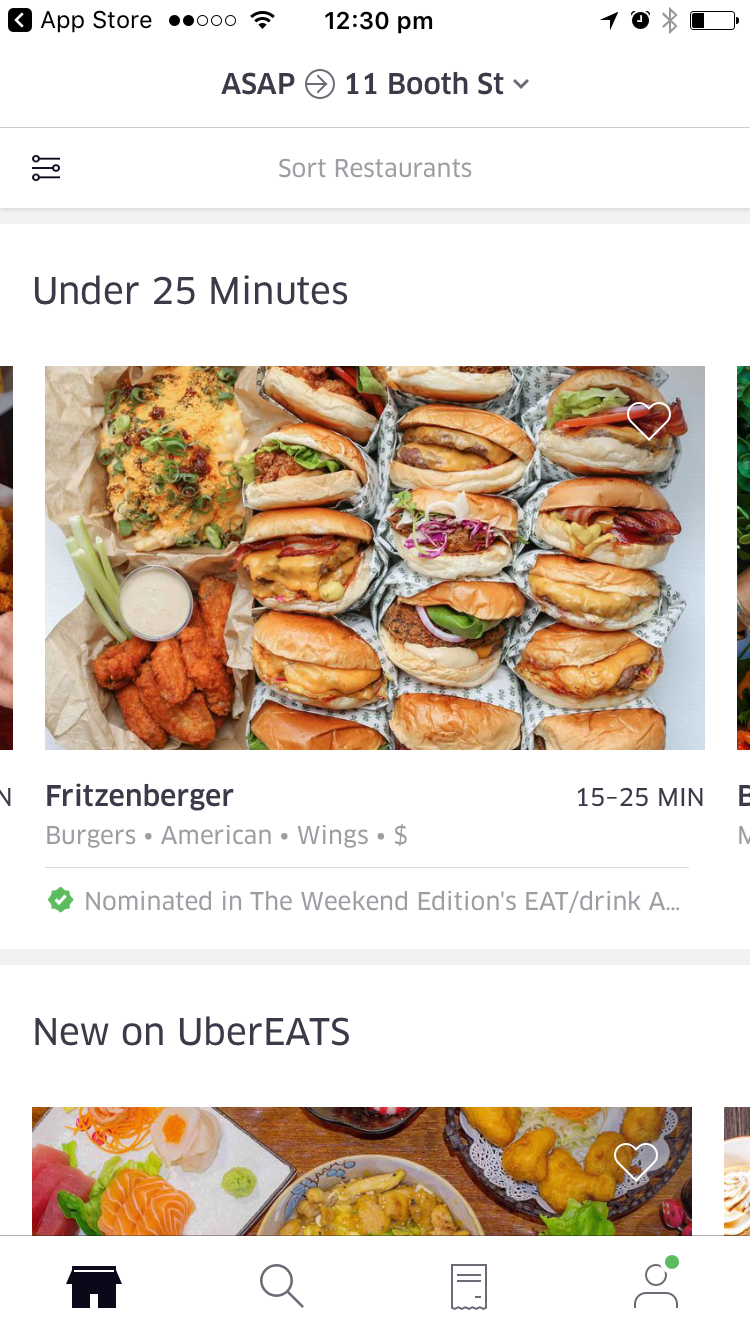 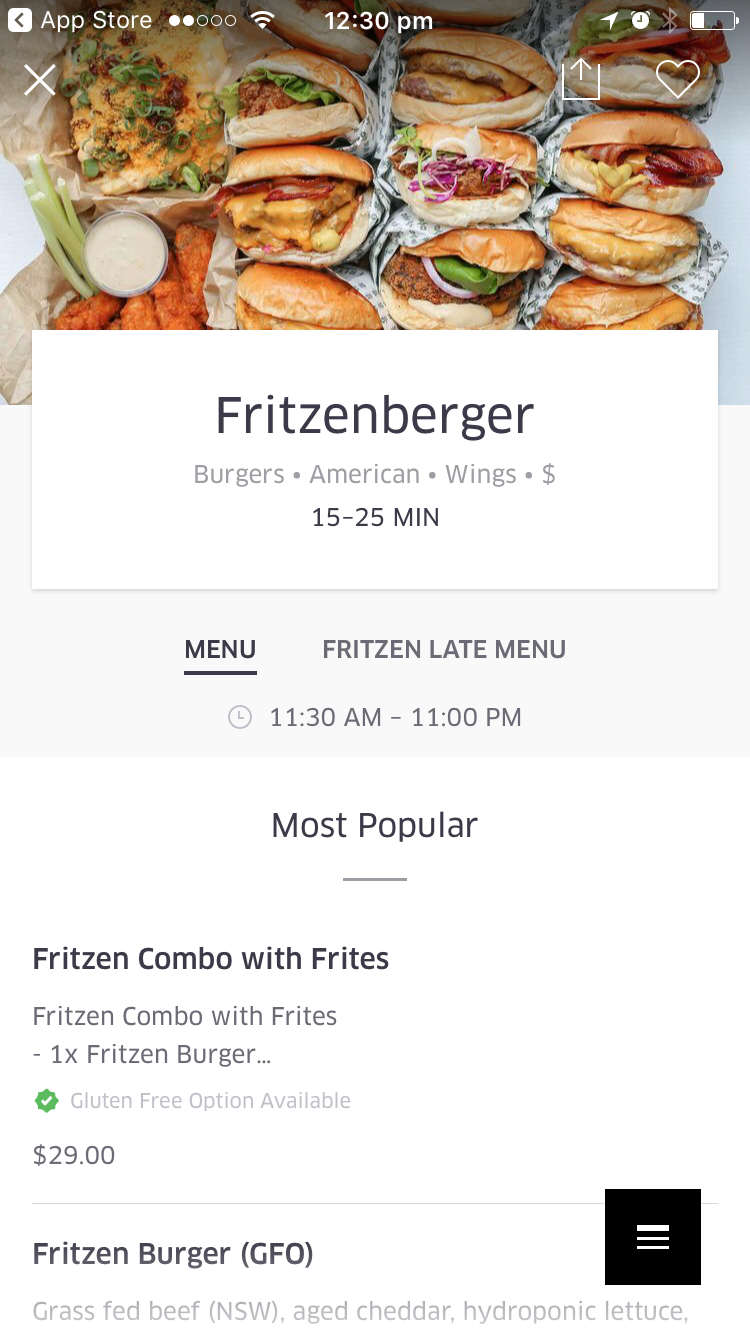 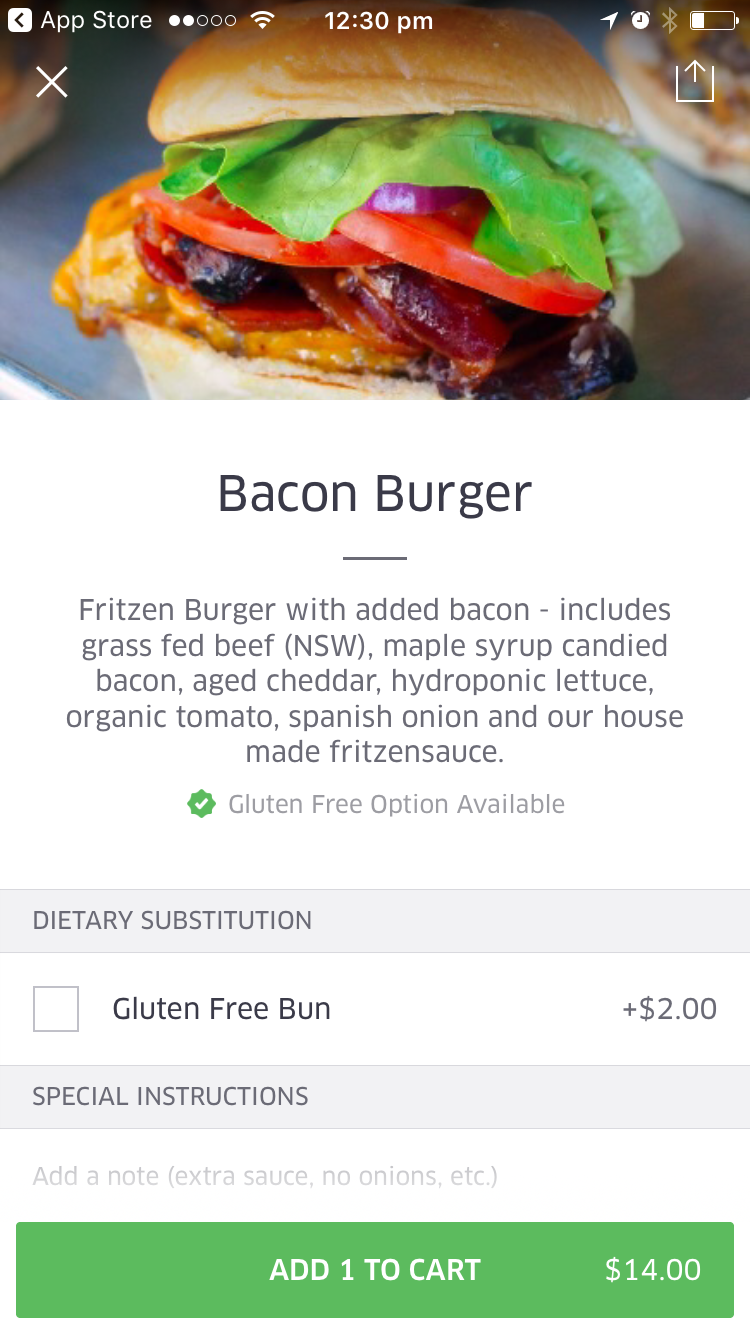 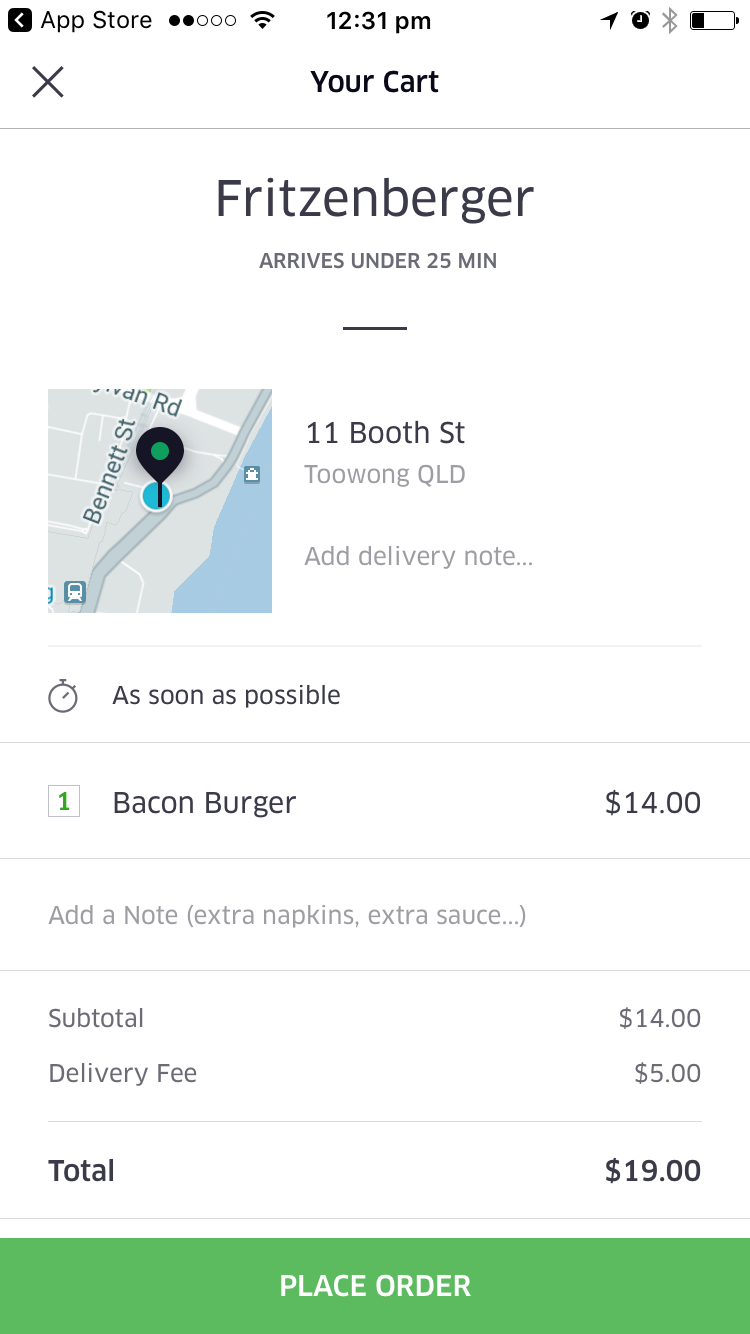 Stitch it together
Stitch it together
20 mins
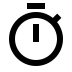 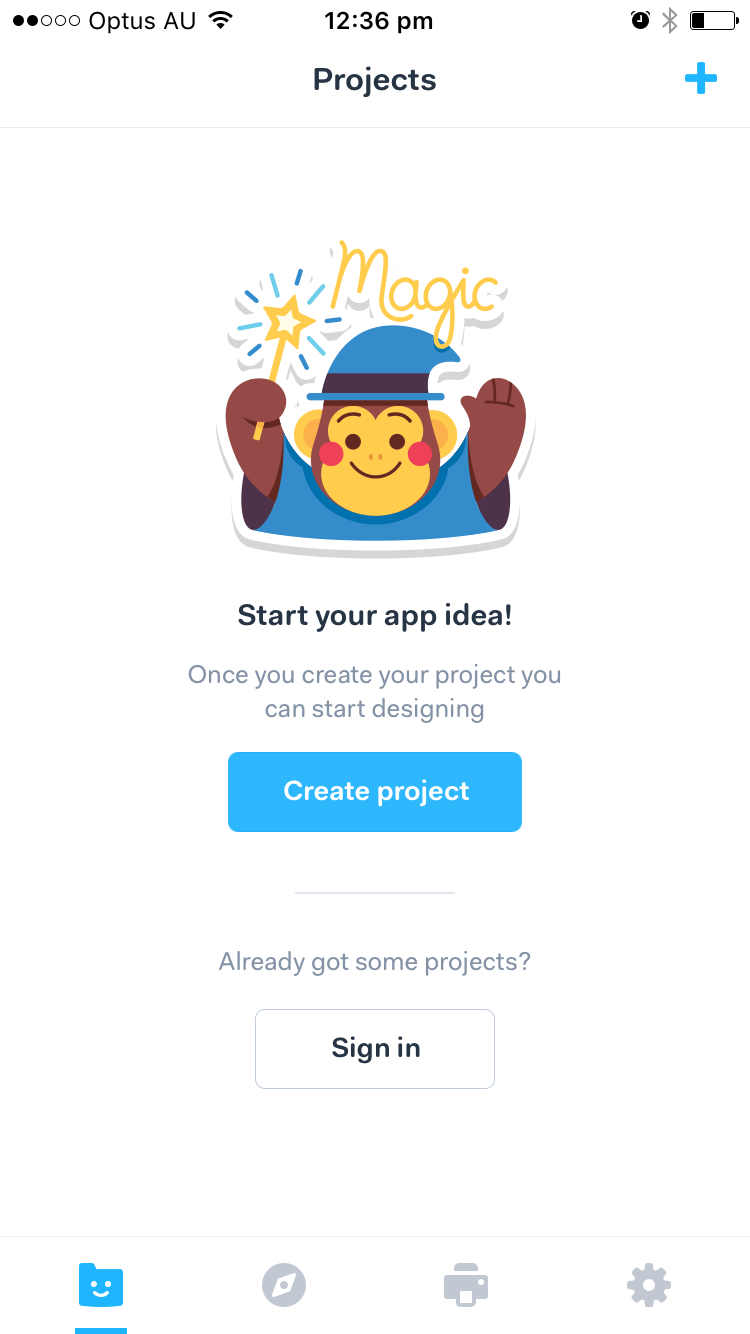 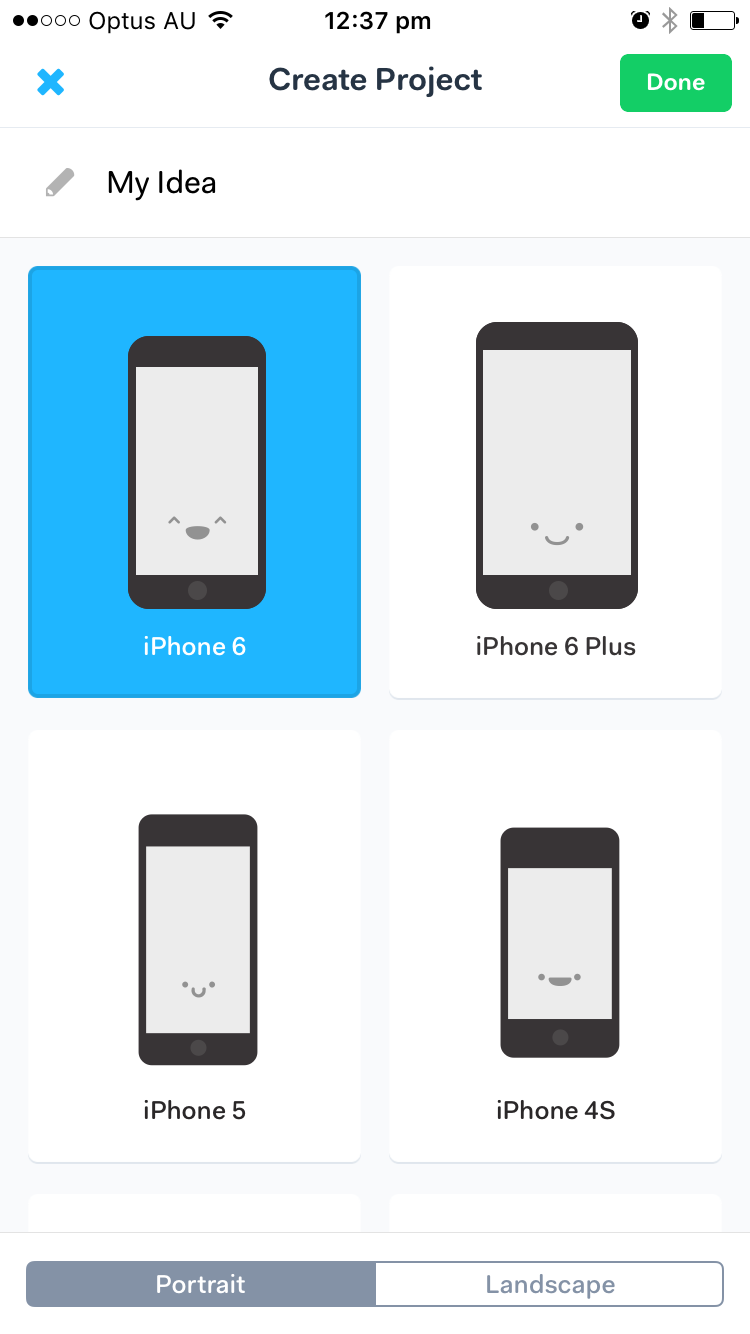 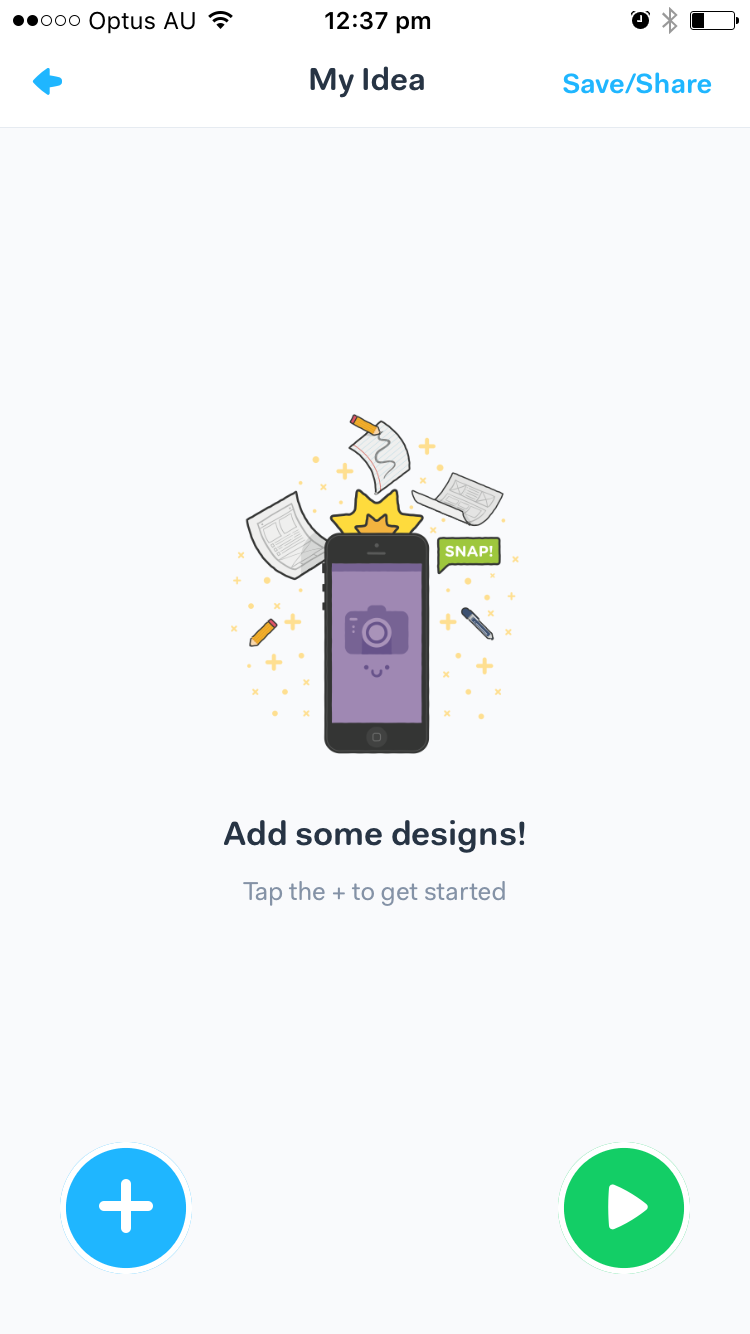 [Speaker Notes: So firstly create a new project. Choose the size of your phone and if you want your interface to be landscape or portrait then give it a name. Once your project is created tap the Plus icon to add a photo.]
Stitch it together
20 mins
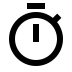 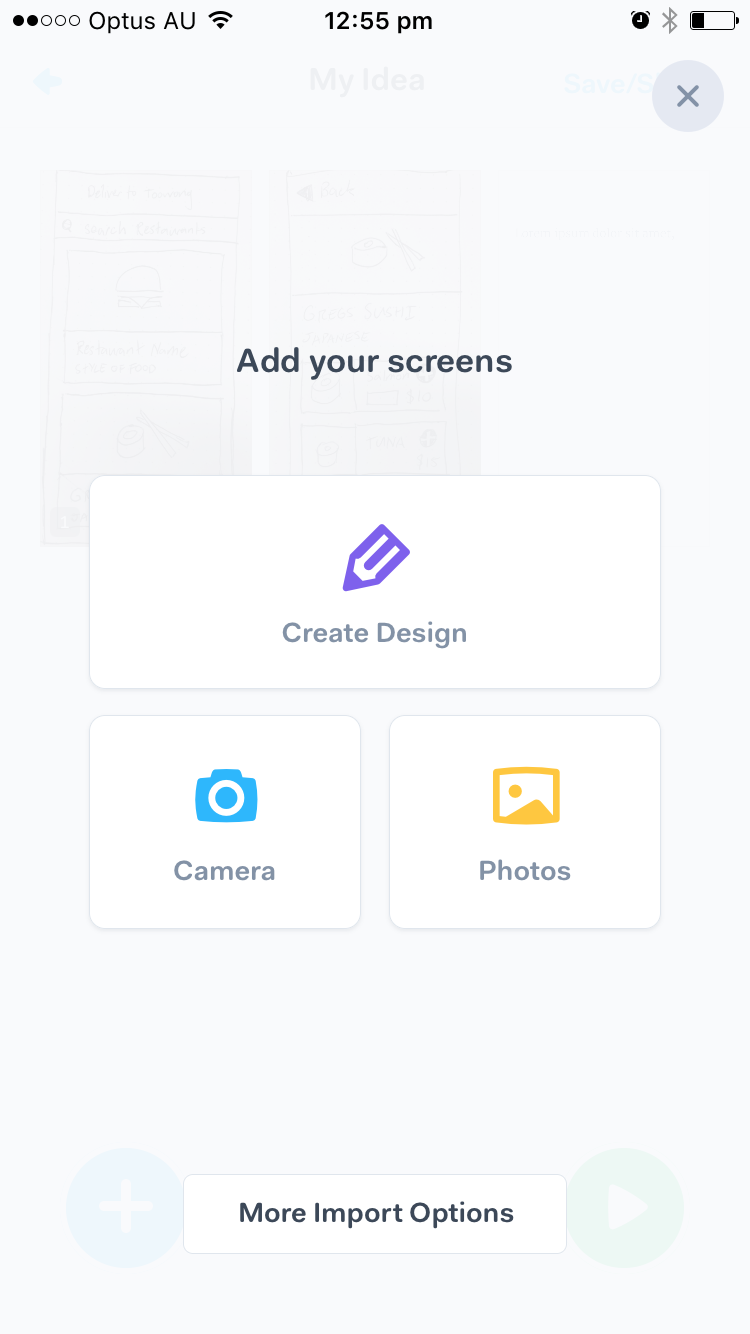 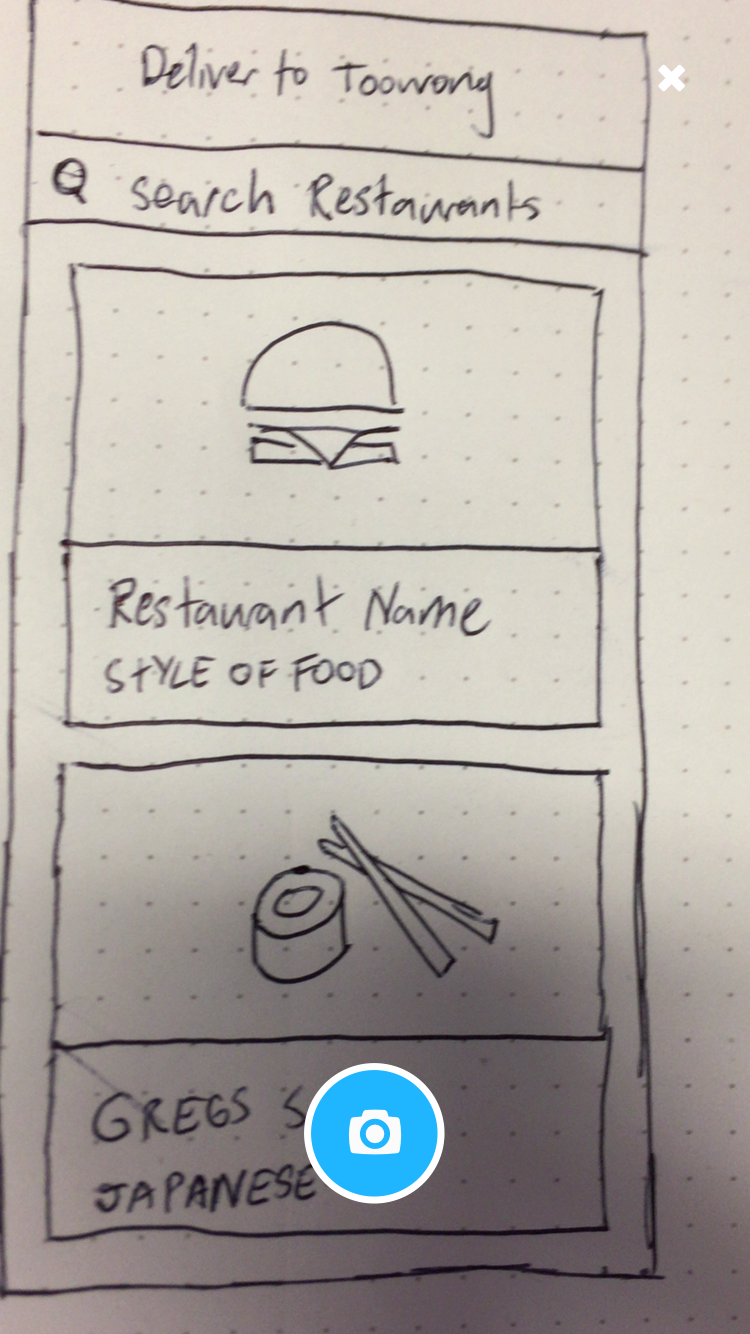 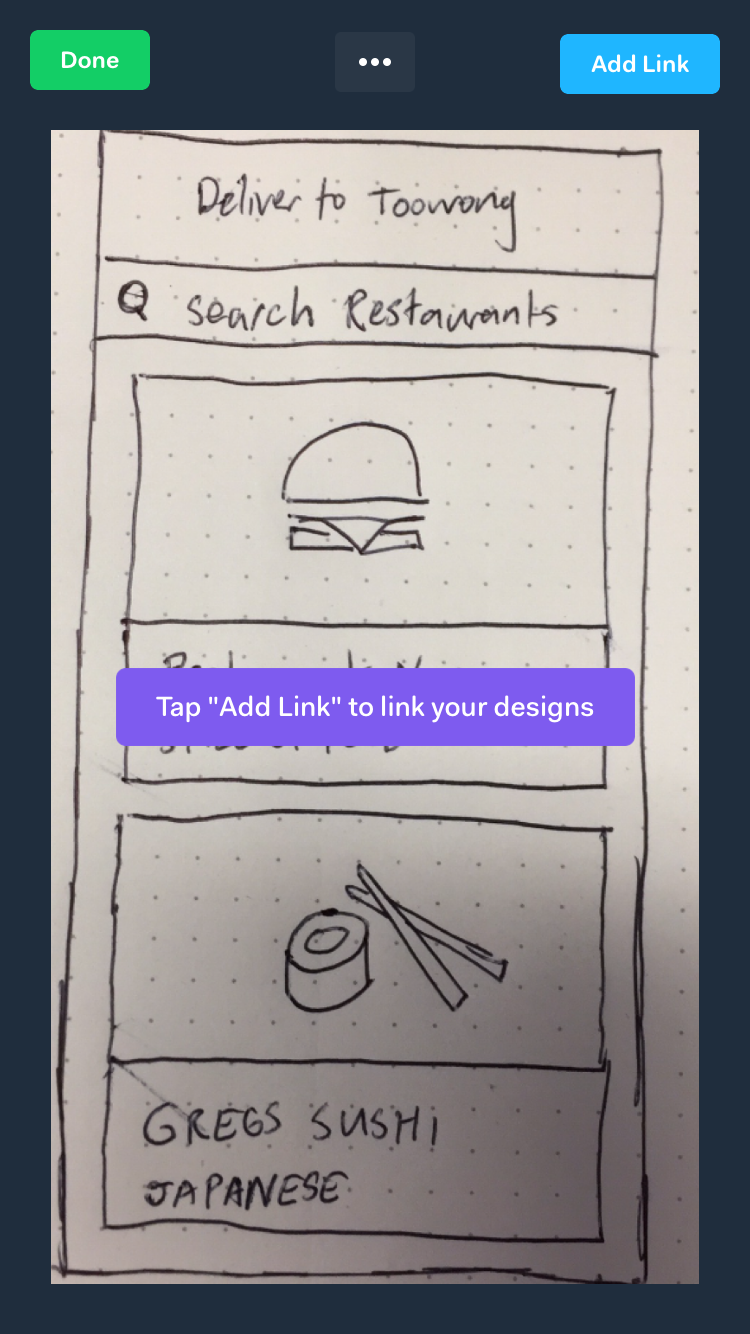 [Speaker Notes: Choose Camera, and take a photo of your first screen. Re-size it if you want to by pinching and moving with two finger and click done when you’re happy.Repeat the process for your second screen.]
Stitch it together
20 mins
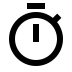 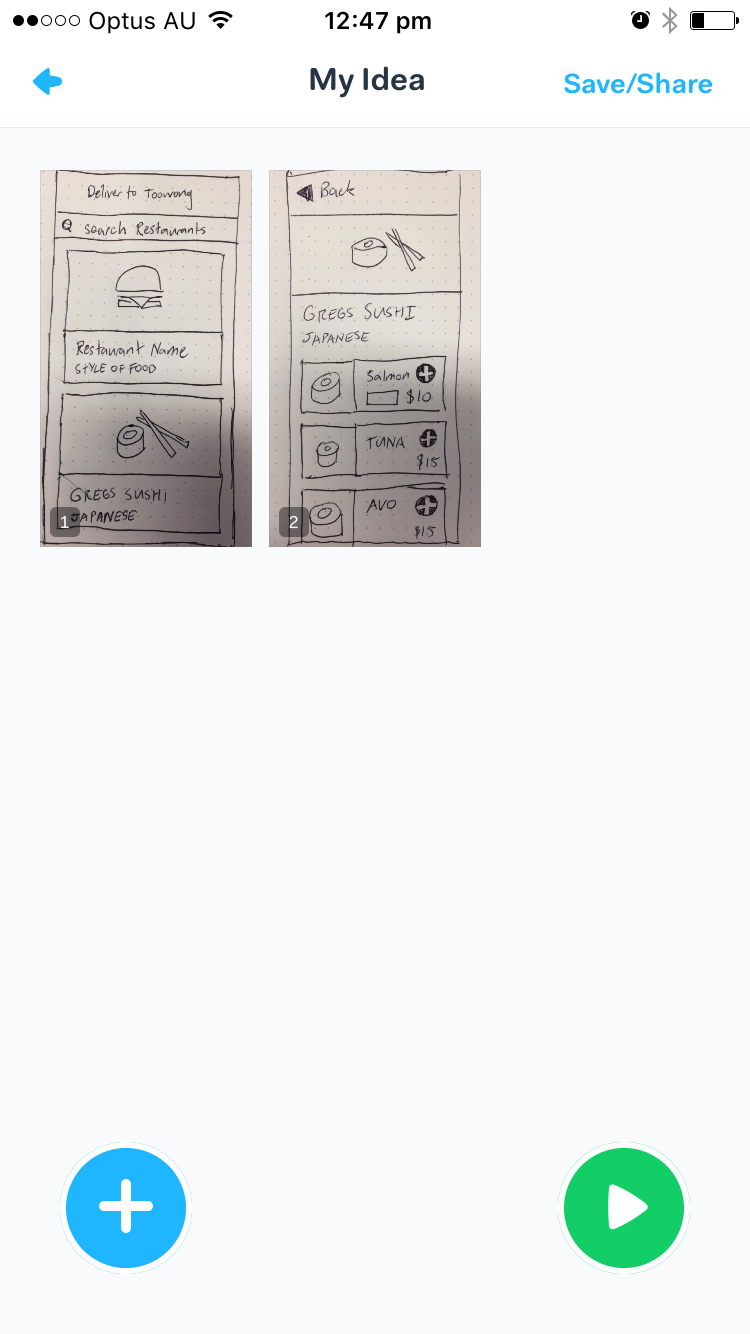 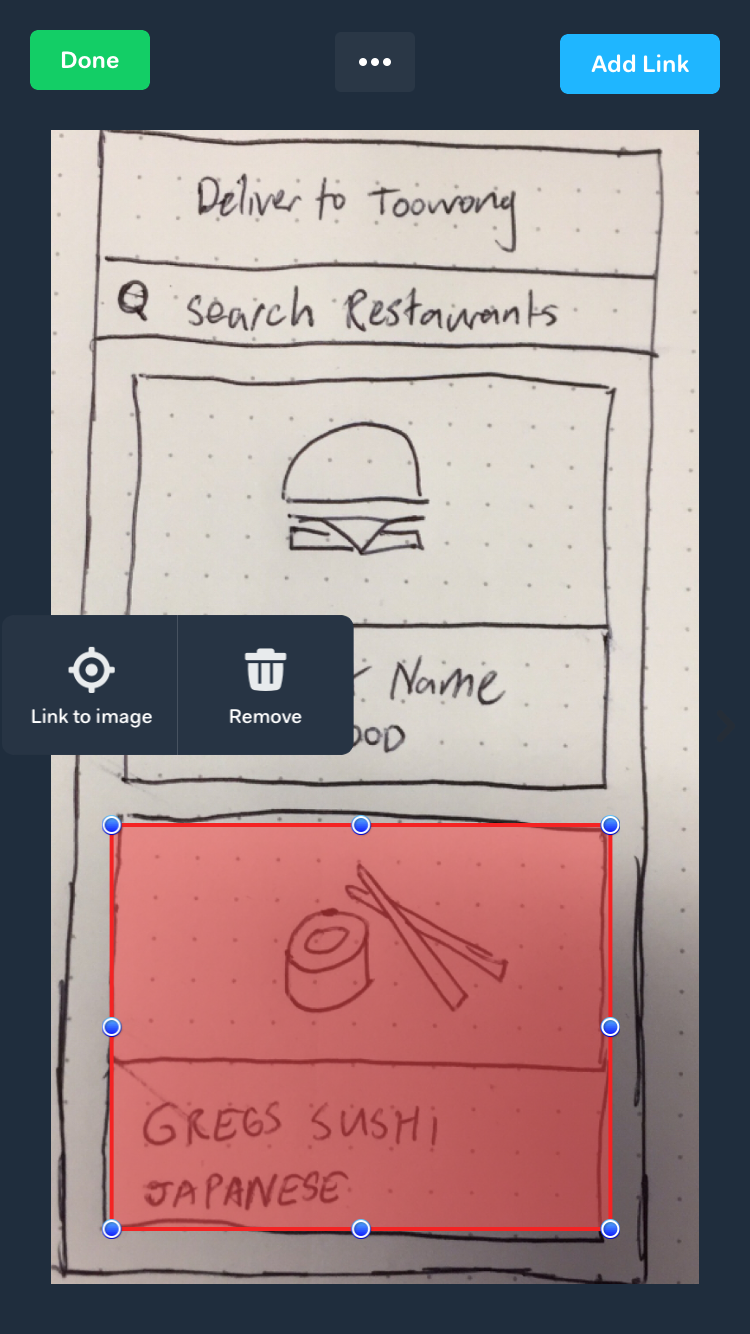 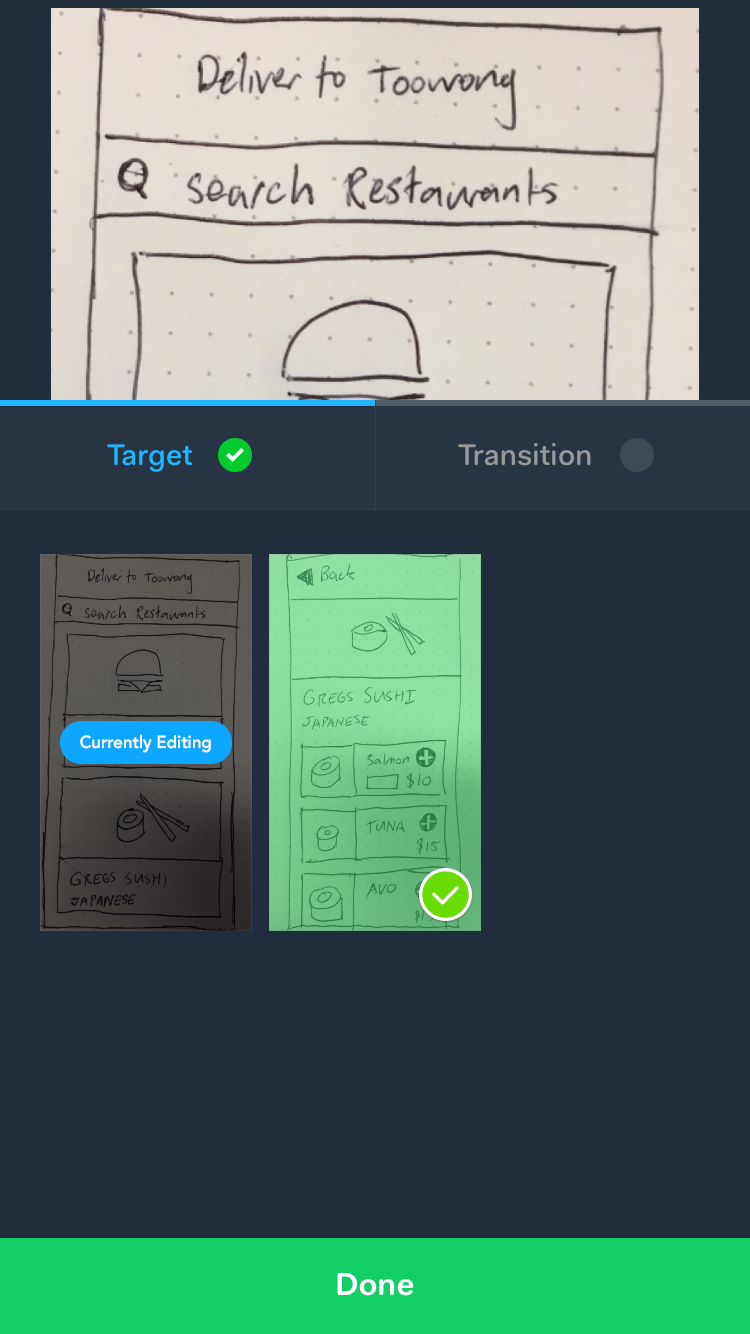 [Speaker Notes: Now you should have 2 photos, tap on your first screen, and drag the hot-spot over the area of the interface you want to be clickable. Then select link to image. Then select the image you want this to link to. This is the 2nd image you took a photo of. Click done.Now click on the green play button, this should launch the prototype, you can then test your prototype by clicking it, You might find that you need to add back buttons to your user interface to go back and forth.
To exit or restart the preview tap and hold anywhere.Now that you understand how it will work lets go back and design the remaining screens in your user journey.]
User Test your Prototype
[Speaker Notes: Well done on Designing your prototype! I’m sure with more time you will be able to make it higher fidelity if you wish to. No comes the moment of truth, User test it. Pair up with your neighbour, choose who’s going first and second. First give or explain to them the problem statement that you’re solving so they understand the context.Then give them the app and ask them to talk out loud what they are thinking as they move through each step. Write down any interesting insights you get from them. If they get confused by something ask them why. It might be because of the low fidelity of the prototype, in which case feel free to explain to them how the design would work and make a note to spend more time designing that part for the next revision of the prototype.Once your done, switch places. Were going to only spend 5 mins each testing.]
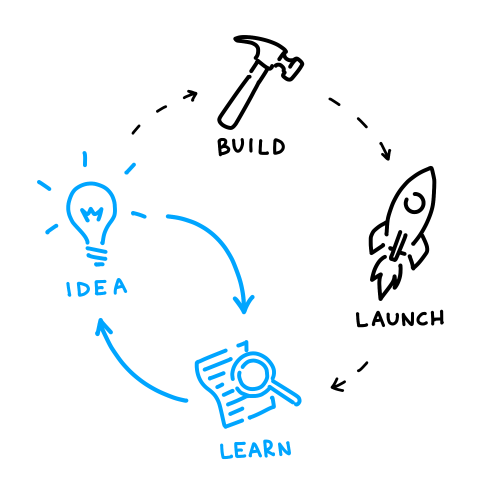 Prototyping
the Digital
Greg Le Sueur
Senior Product Designer
[Speaker Notes: And we’re done! So who here now wants to update their prototype based on what their testing partner said? The more you test and refine your idea the better it will become. And when it comes time to develop you will be able to easily communicate it to others how it’s supposed to work.Thanks for your time!]